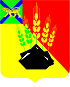 Отчет об исполнении бюджета Михайловского муниципального района за 2018 год
Нормативная база бюджетного процесса
Бюджетный кодекс Российской Федерации
Положение о бюджетном процессе в Михайловском муниципальном районе
Решение Думы Михайловского муниципального района от 21.12.2017 г. №250 «Об утверждении районного бюджета   Михайловского муниципального     района   на 2018 год и плановый период   2019 и 2020 годов»
Федеральный закон от 06.10.2003 N 131-ФЗ "Об общих принципах организации местного самоуправления в Российской Федерации"
Нормативные правовые акты Михайловского муниципального района
Устав Михайловского муниципального района
Основные направление бюджетной и налоговой политики в Михайловском муниципальном районе
Основные параметры бюджета Михайловского муниципального района за 2018 год (тыс. руб.)
ДОХОДЫ
РАСХОДЫ
ПРОФИЦИТ
779 190,528
В т.ч. Собственные
312 688,000
756 225,687
22 964,841
Основные параметры исполнения бюджета Михайловского муниципального района за 2018 год (тыс. руб.)
Структура налоговых и неналоговых доходов бюджета за 2018 год
Поступление собственных налогов в бюджет района за 2018 год
Недоимка по платежам в бюджет Михайловского муниципального района (тыс. руб.)
Объемы безвозмездных перечислений в бюджет Михайловского муниципального района в 2018 году
Структура расходов бюджета района за 2018 год
Национальная экономика, ЖКХ – 9,08%
Социальная сфера – 79,51%
Общий объем расходов
756 225,687 тыс. руб.
Общегосударственные вопросы, средства массовой информации, национальная оборона  - 11,41%
Исполнение бюджета по отраслям в 2018 году (тыс. руб.)
Структура расходов бюджета по отраслям
Исполнение районного бюджета за 2018 год
Исполнение районного бюджета в рамках муниципальных программ за 2018 год